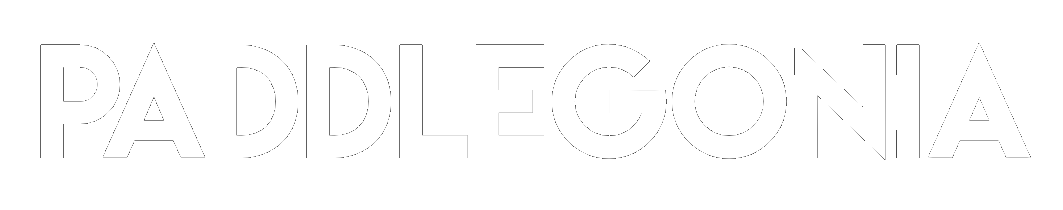 Northern Arizona University


Presentors:

Michael Schubert
Matthew Vigil
Project Manager
Matthew Vigil
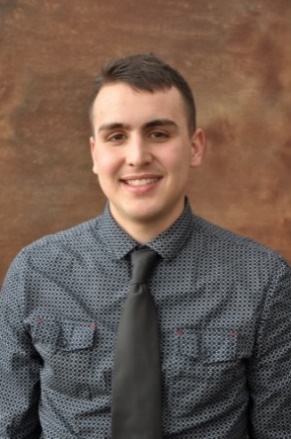 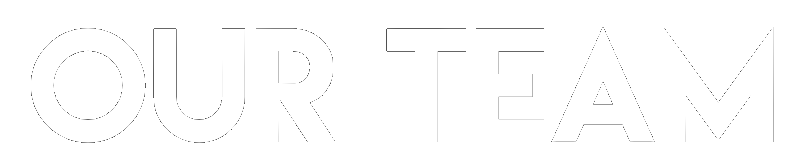 Goals:
Renovate hull design
Brand new mix design
Sustainable building set-up
Materials Engineer
Michael Schubert
Project Engineer
Katrina Shurley
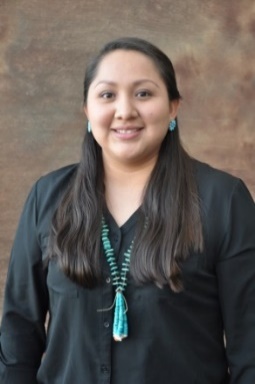 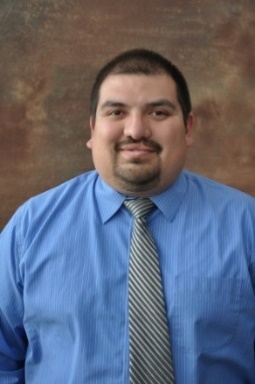 Reinforcement Engineer
Cristopher Aguilar
Structural Engineer
Stephanie Croker
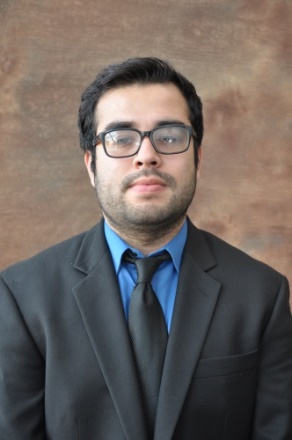 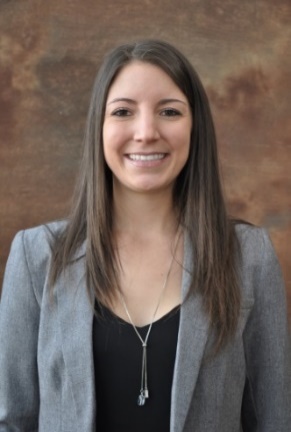 2
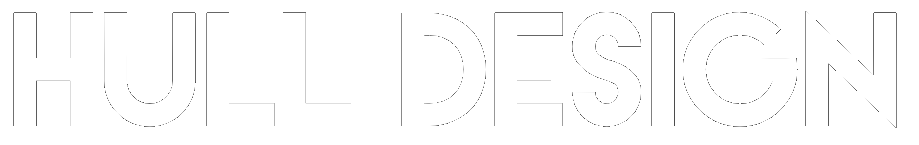 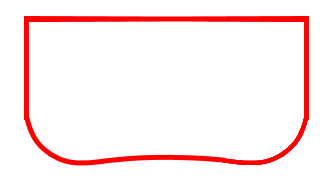 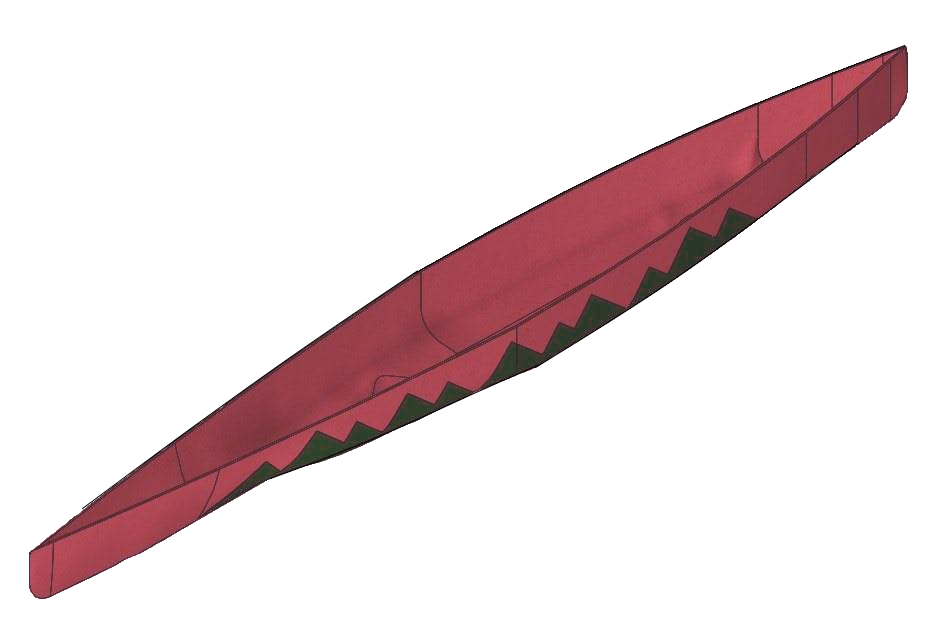 Shallow Concave Bottom
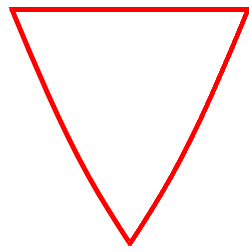 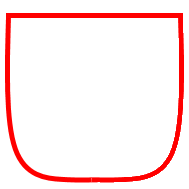 Flat Bottom
V-Shape
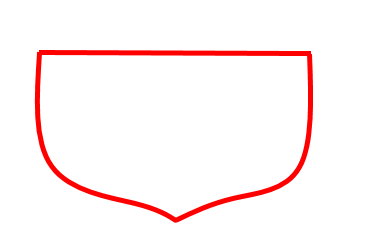 Curved Keel Sailboat
3
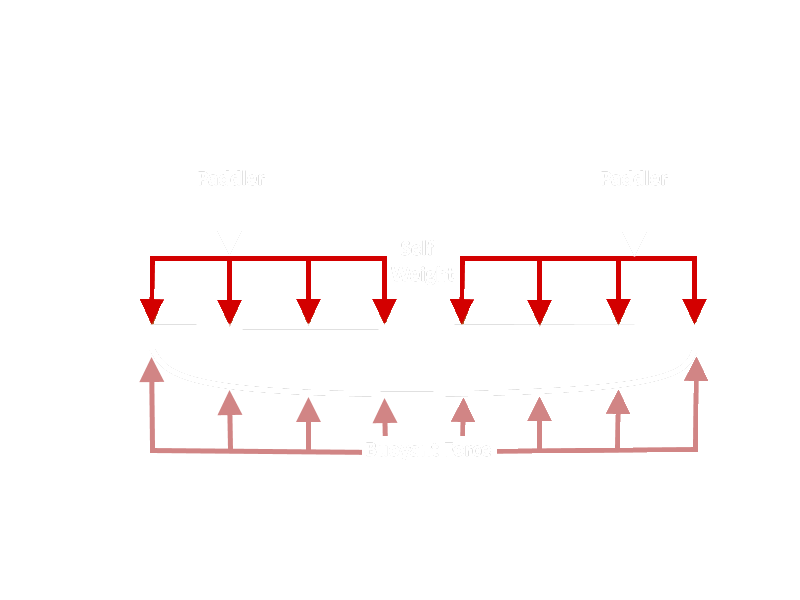 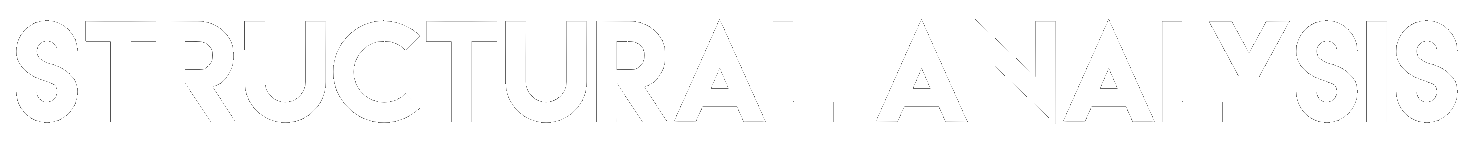 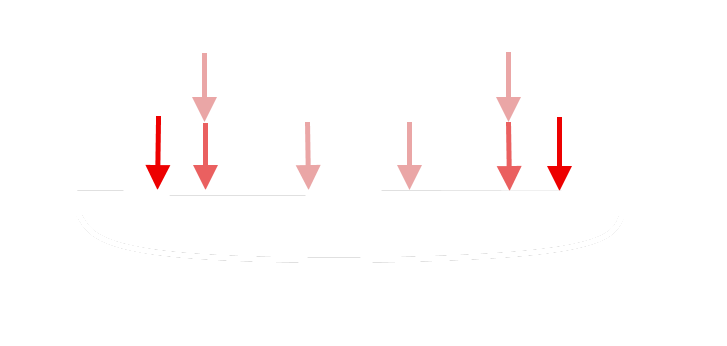 4
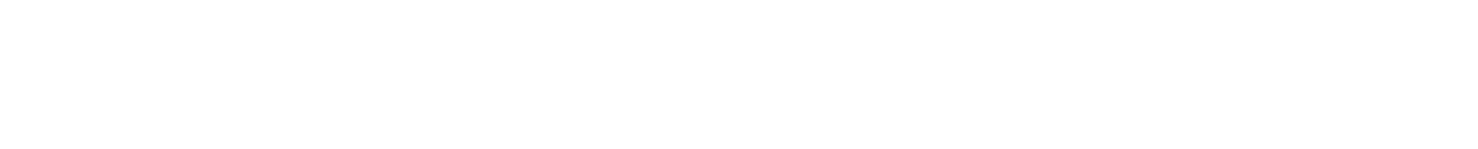 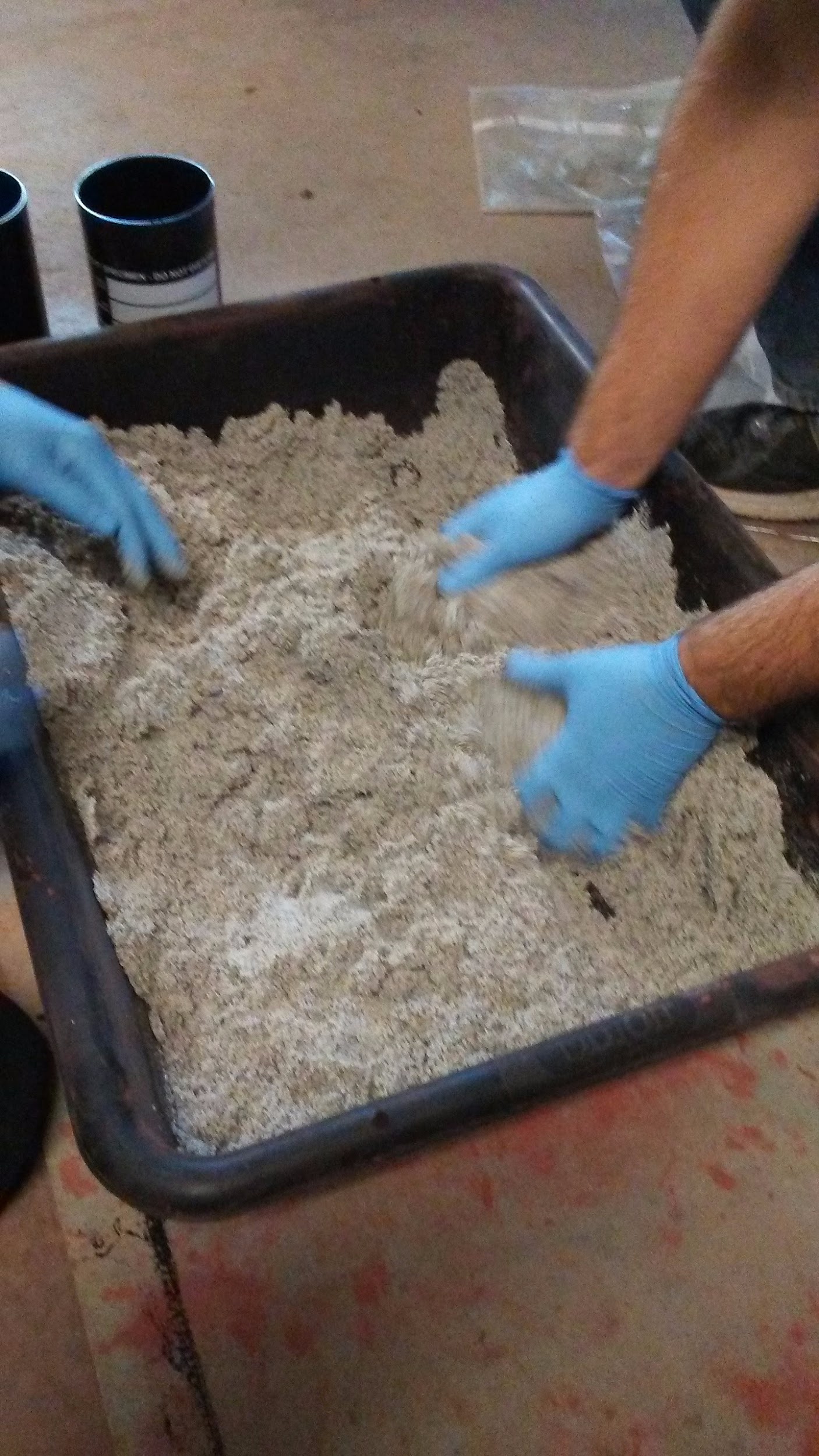 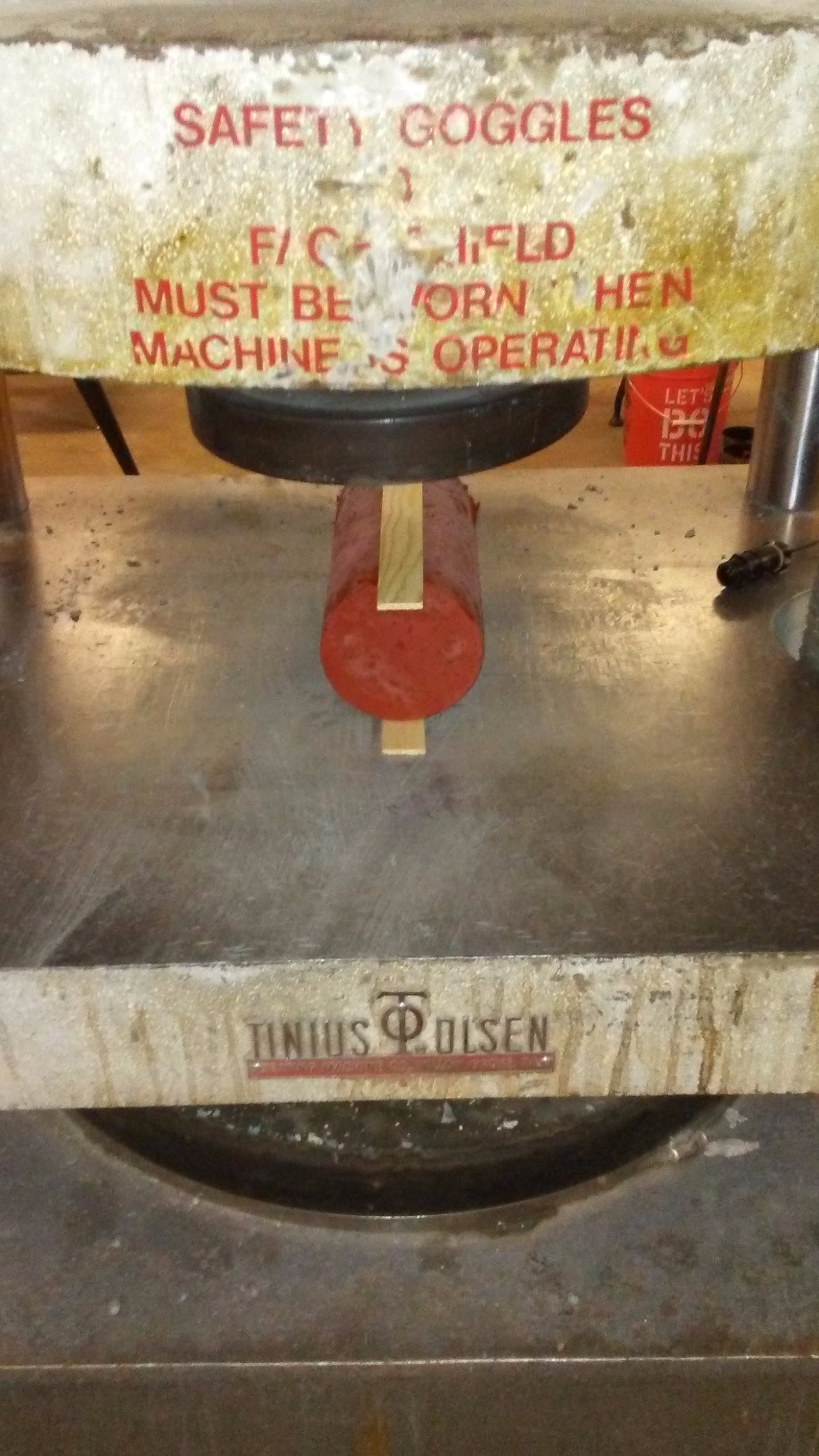 5
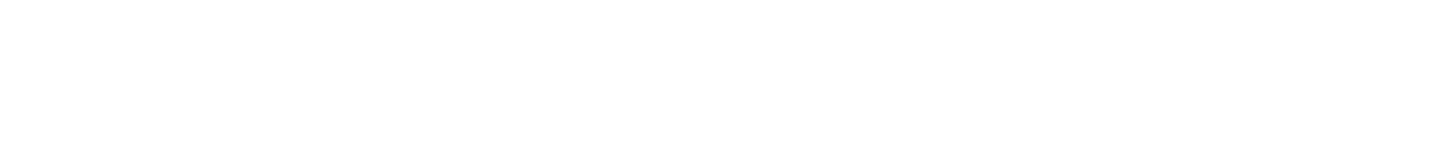 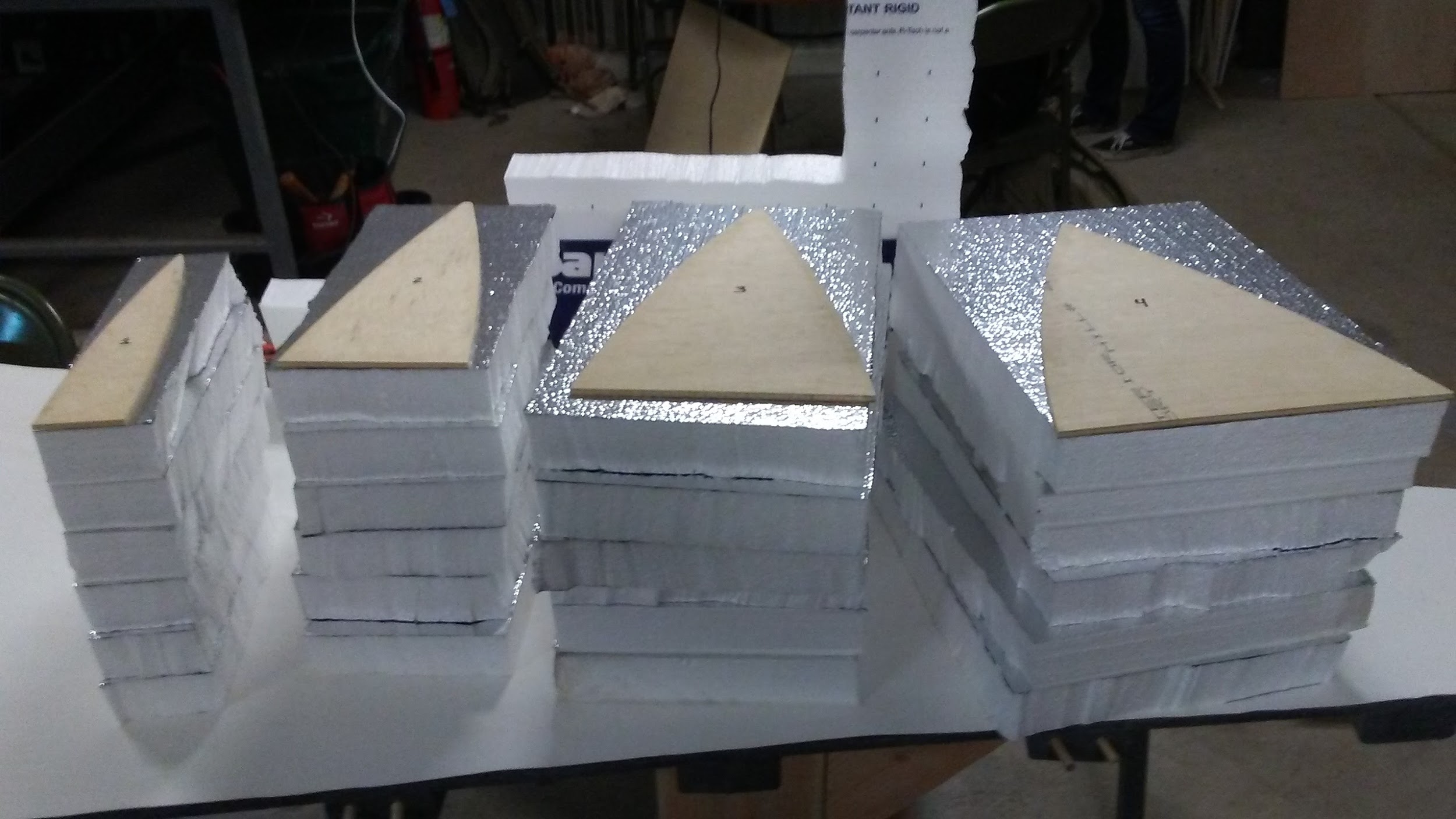 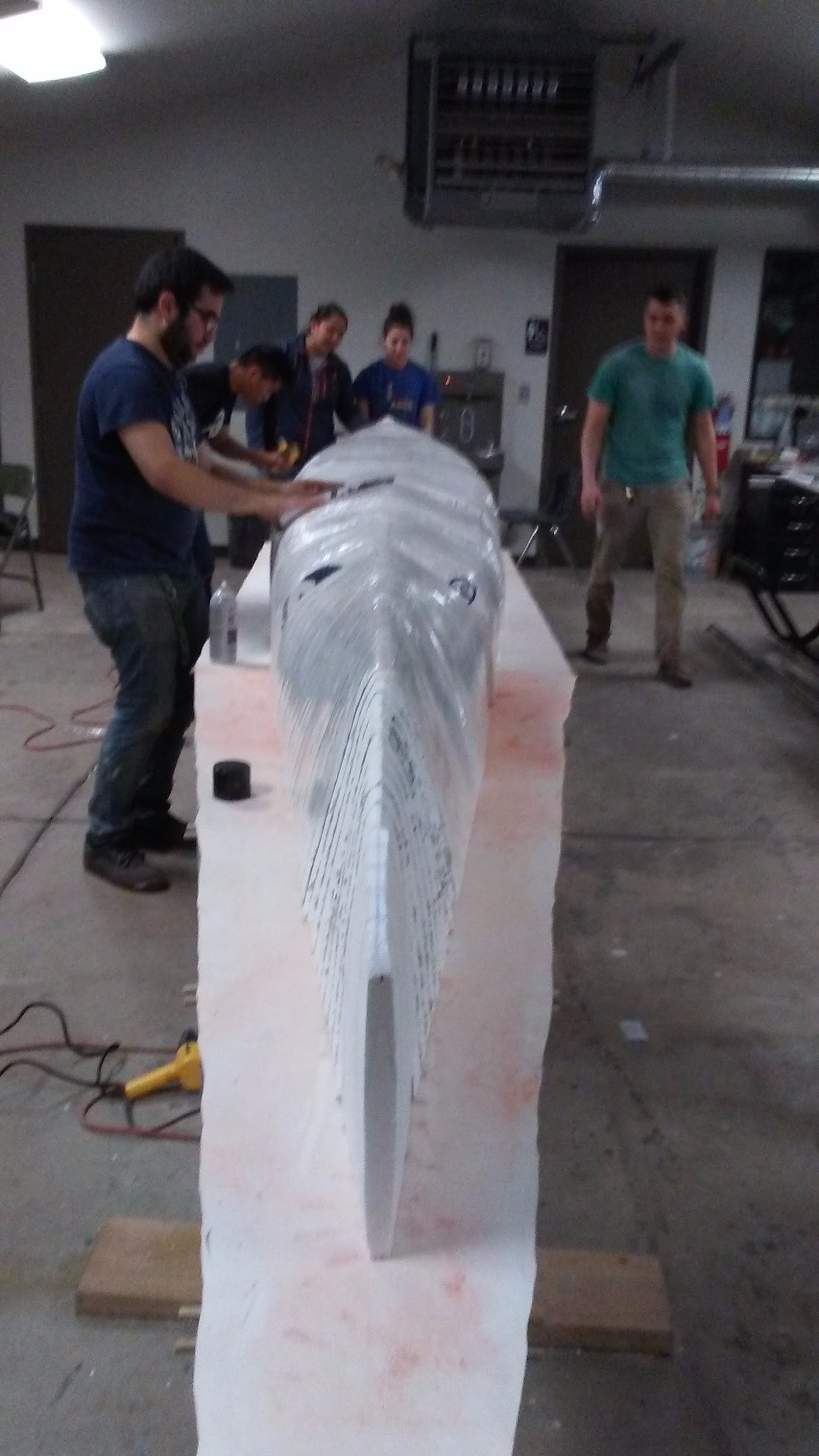 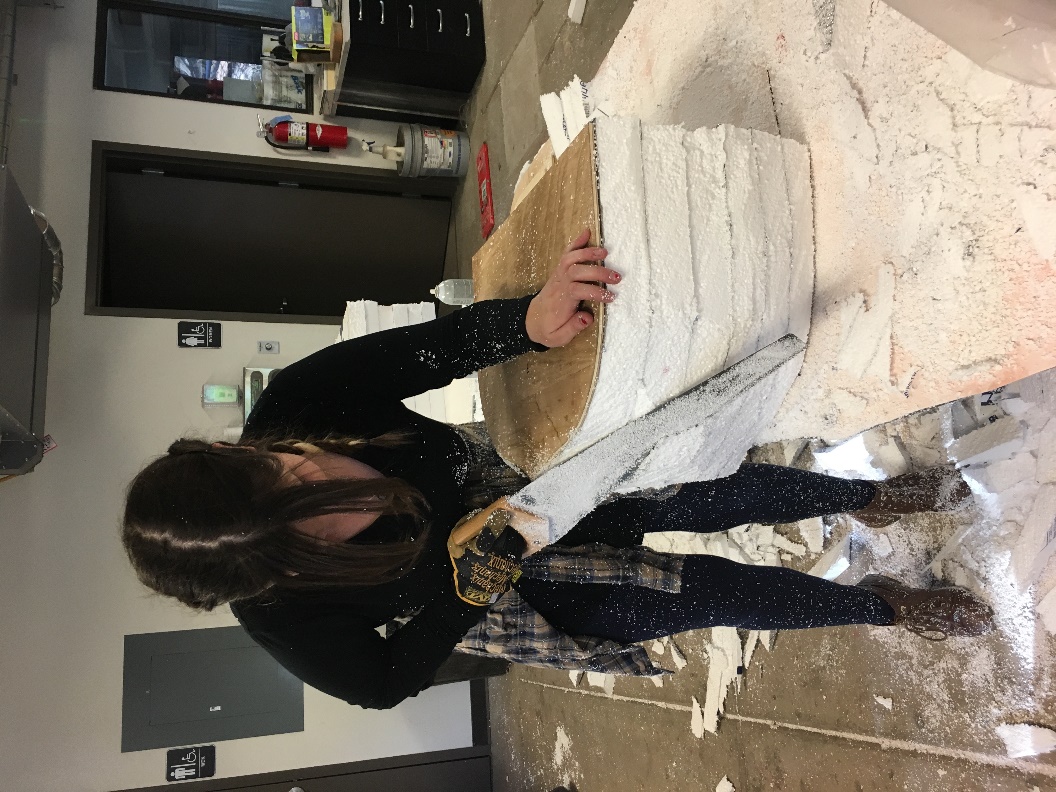 6
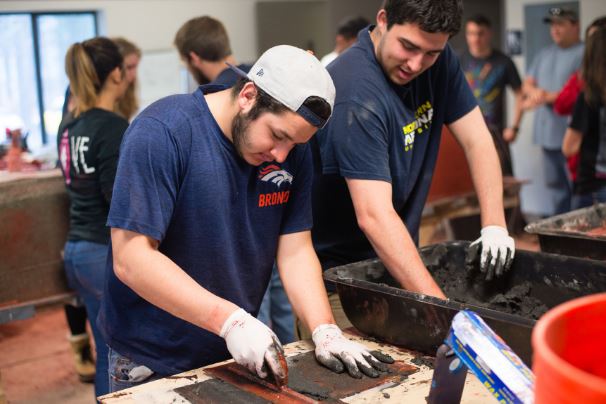 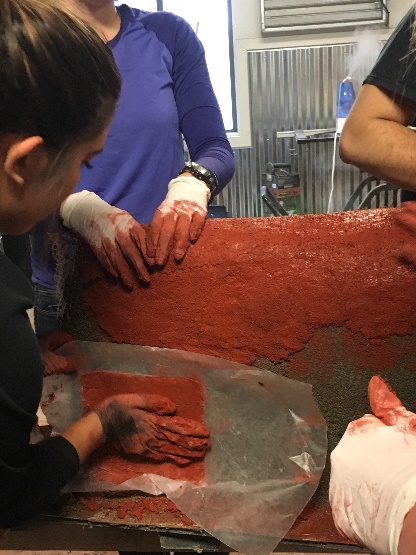 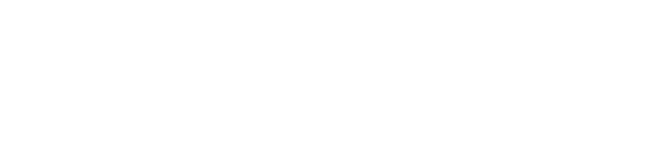 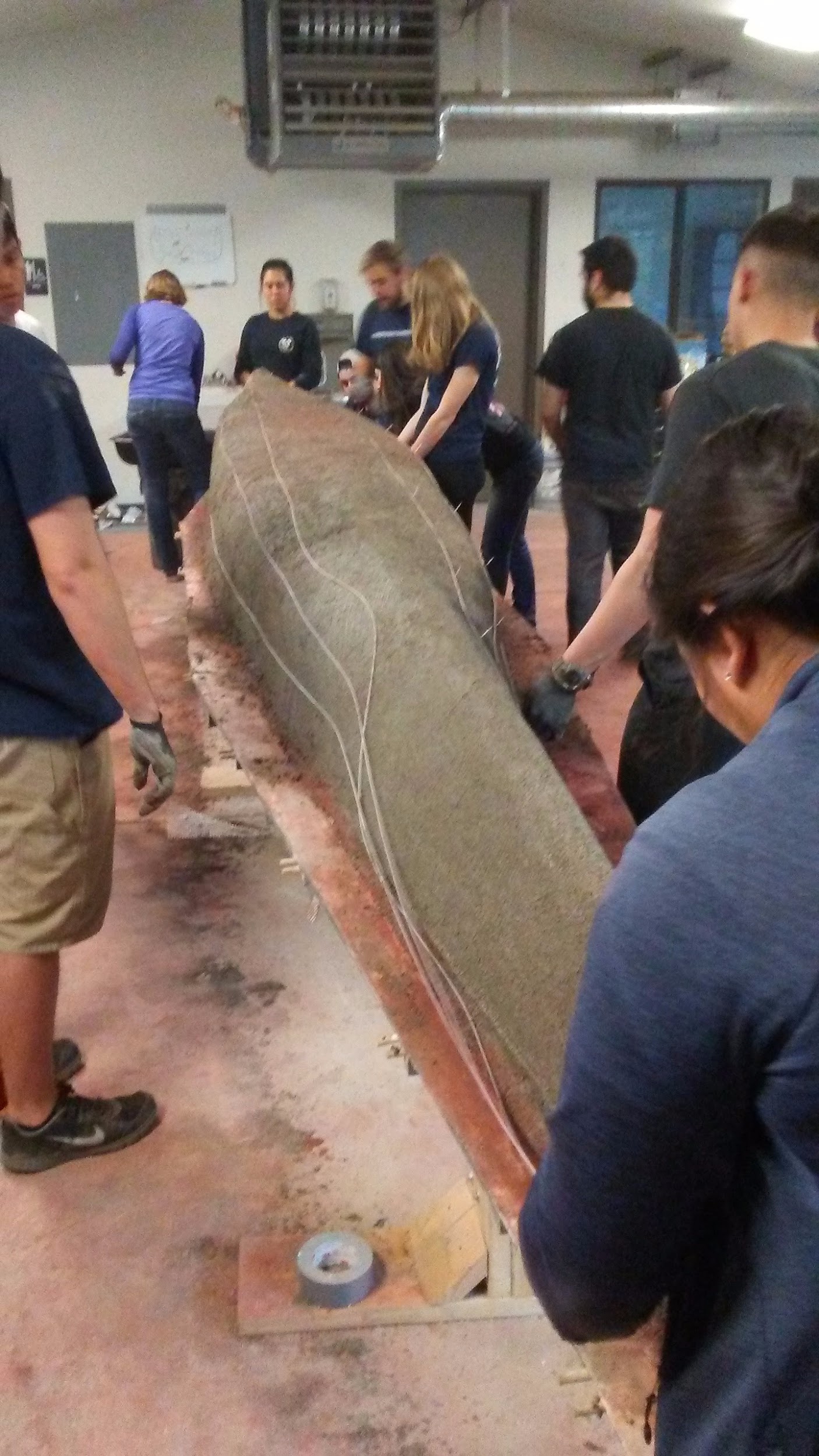 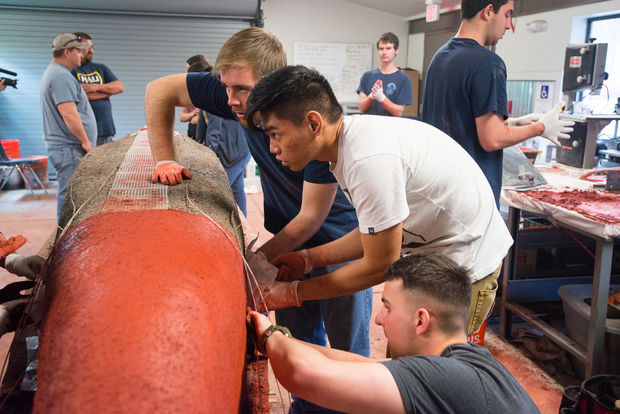 7
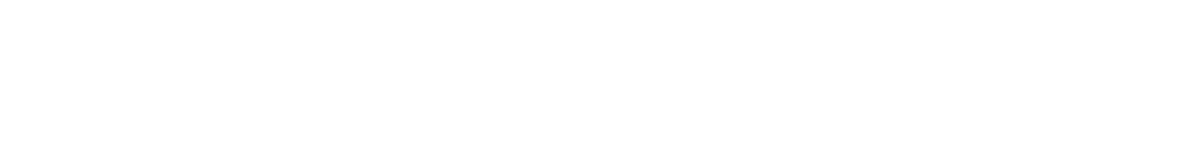 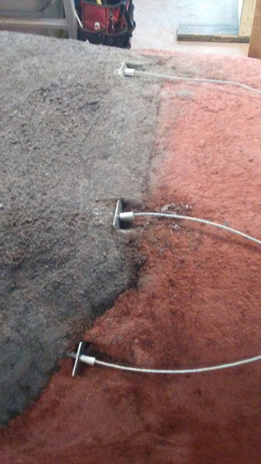 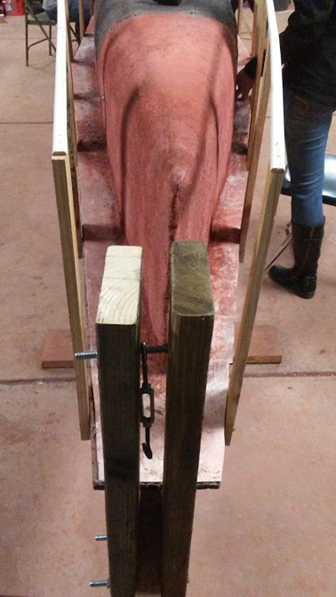 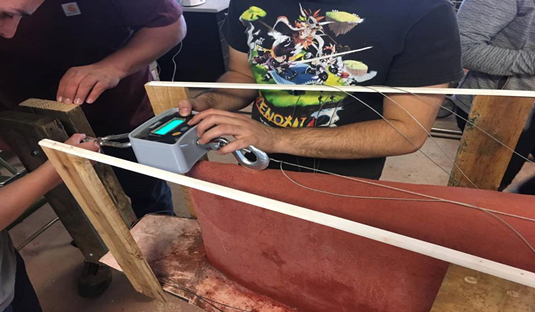 8
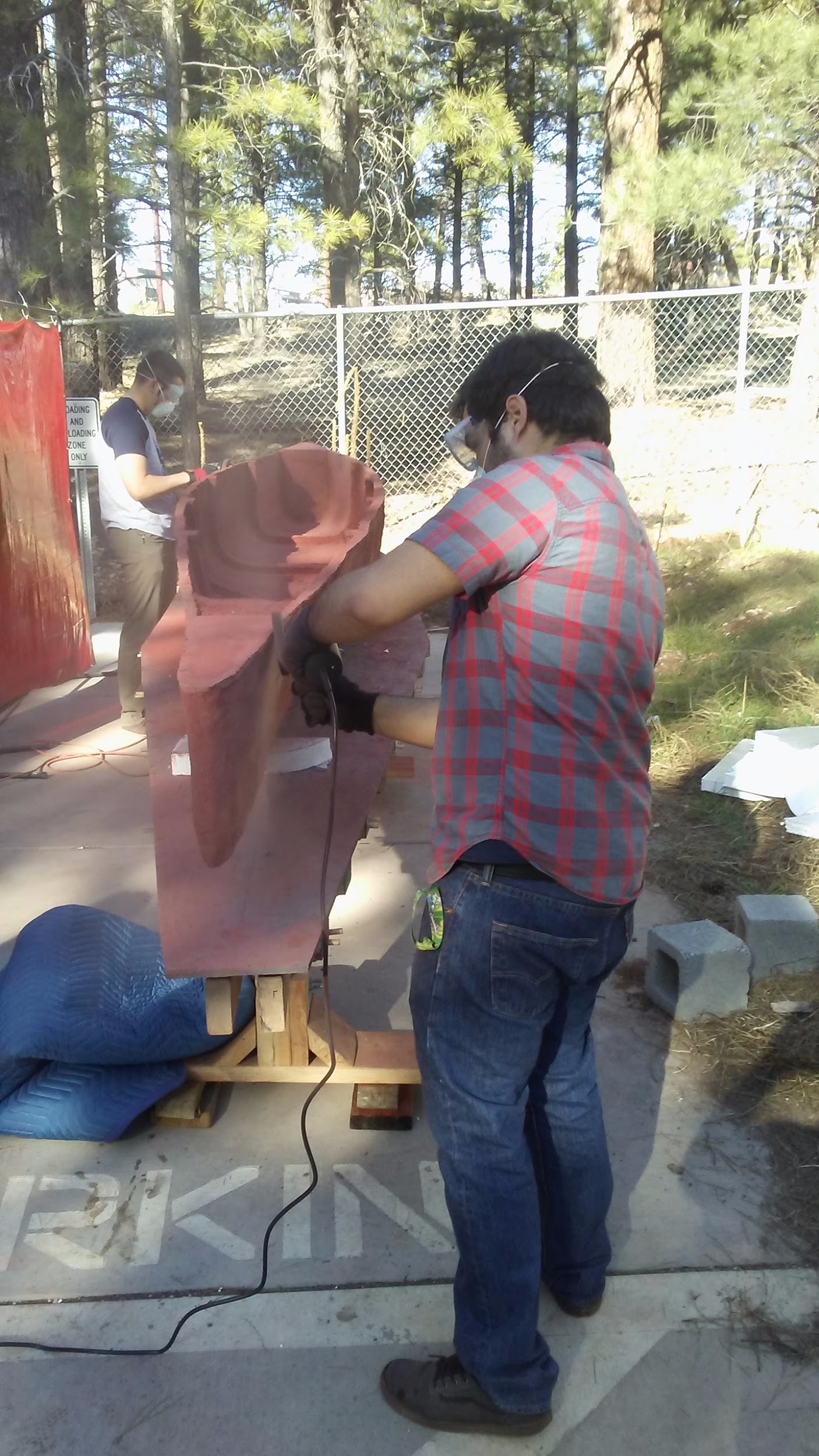 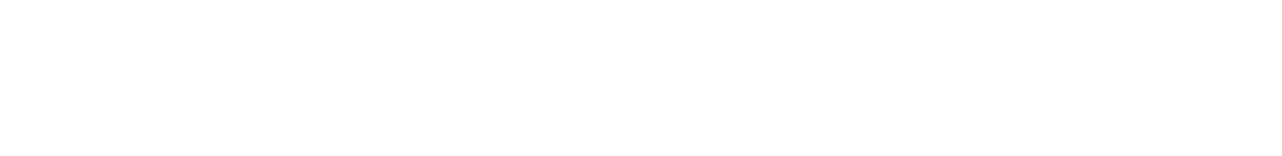 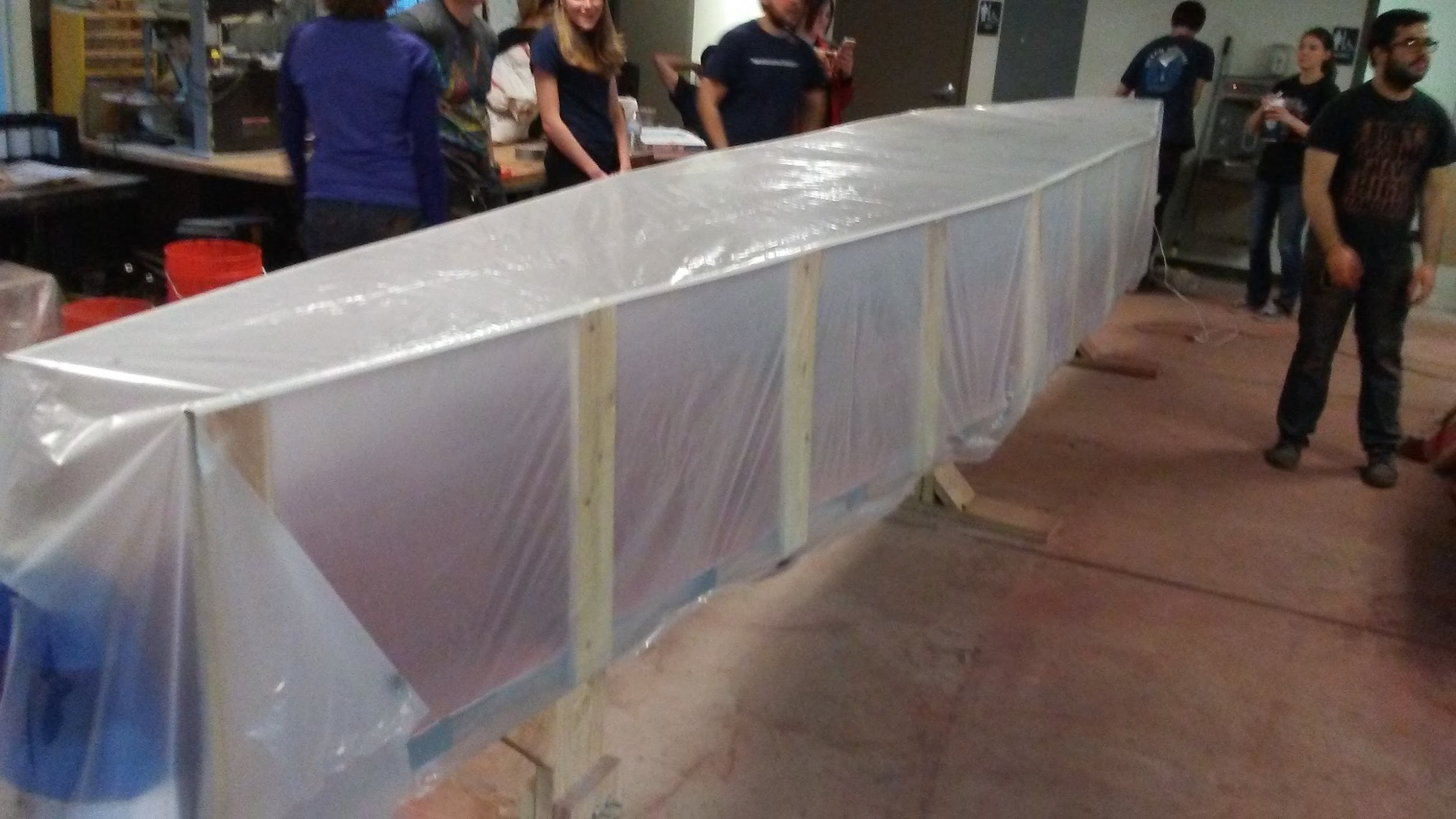 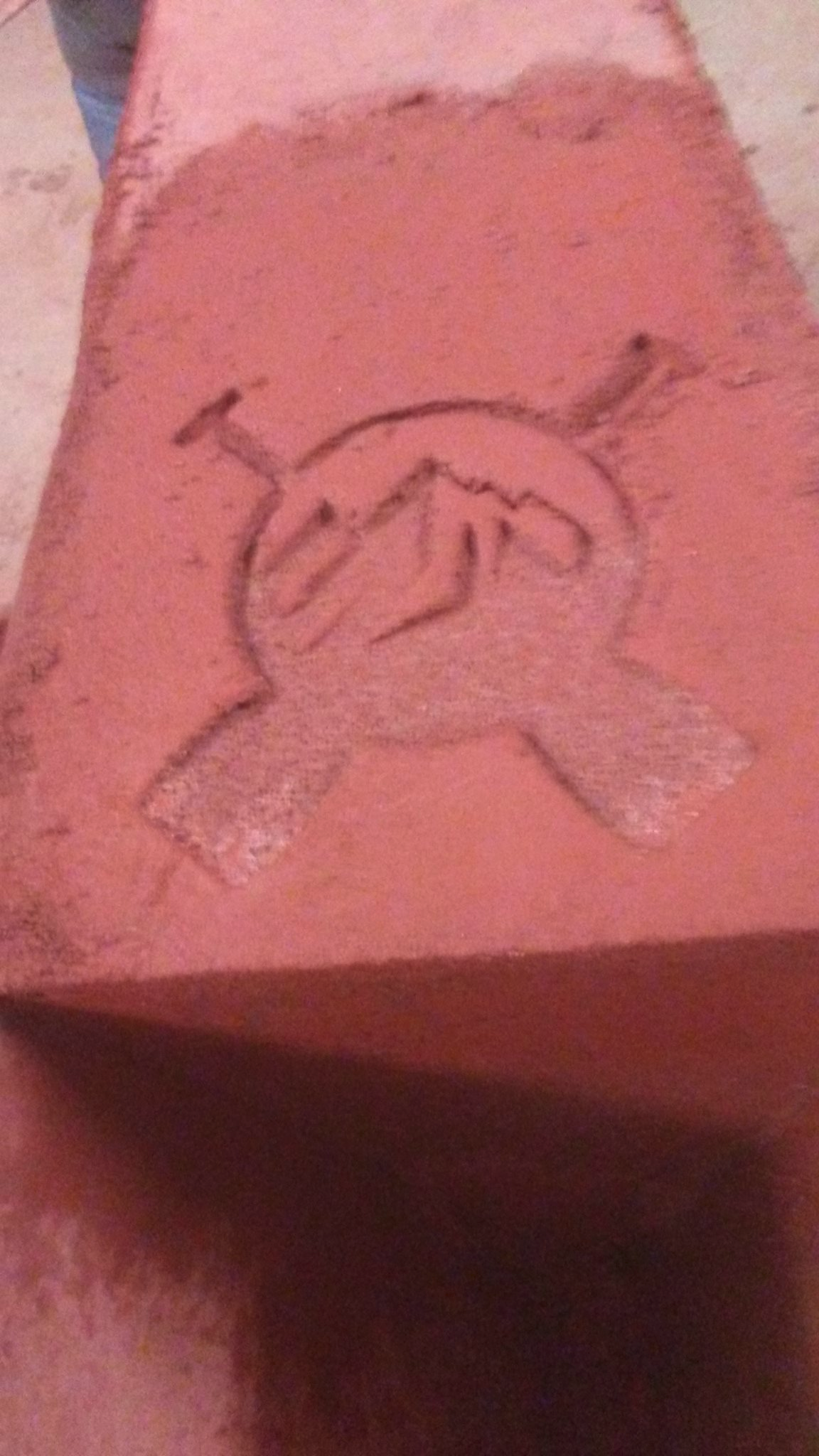 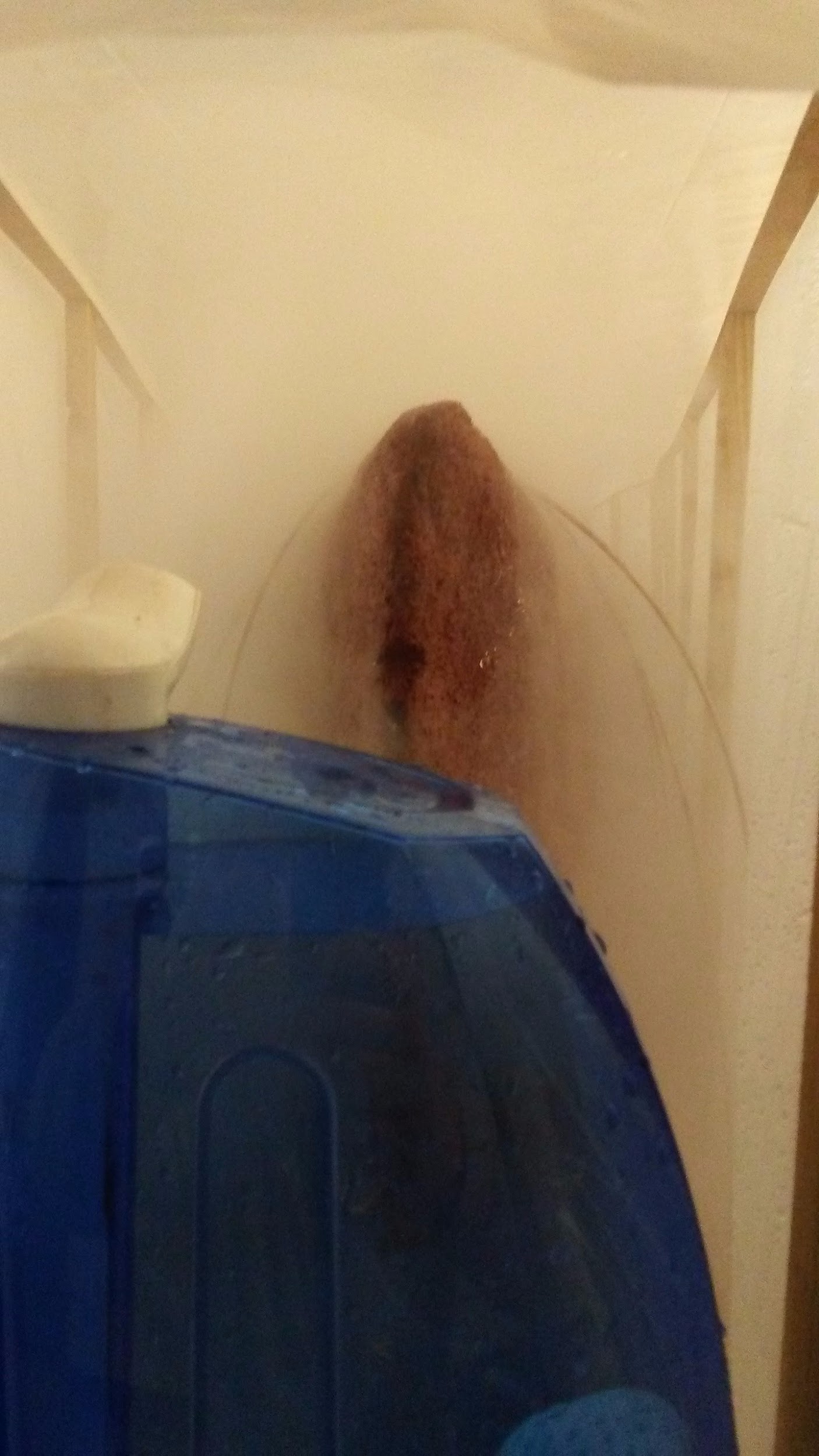 9
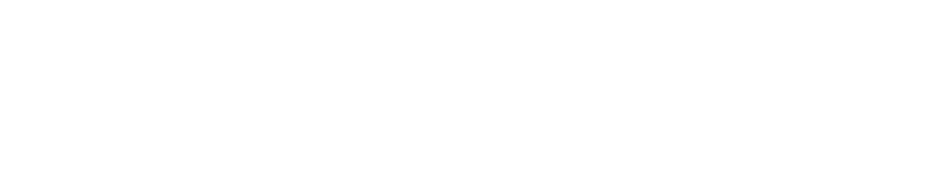 10